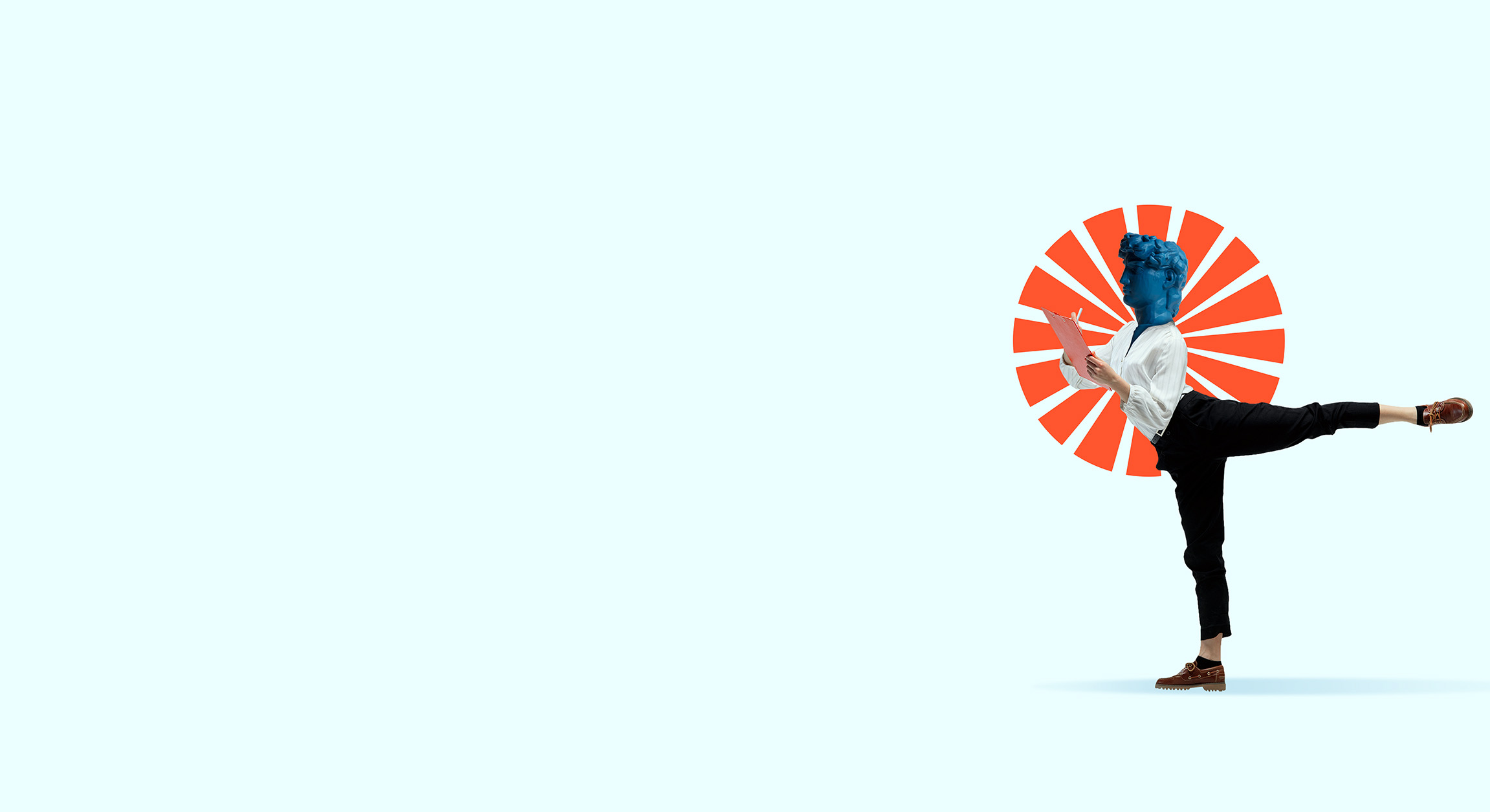 Wyrok TSUE w sprawie C-605/20 Suzlon Wind Energy
omówienie wyroku
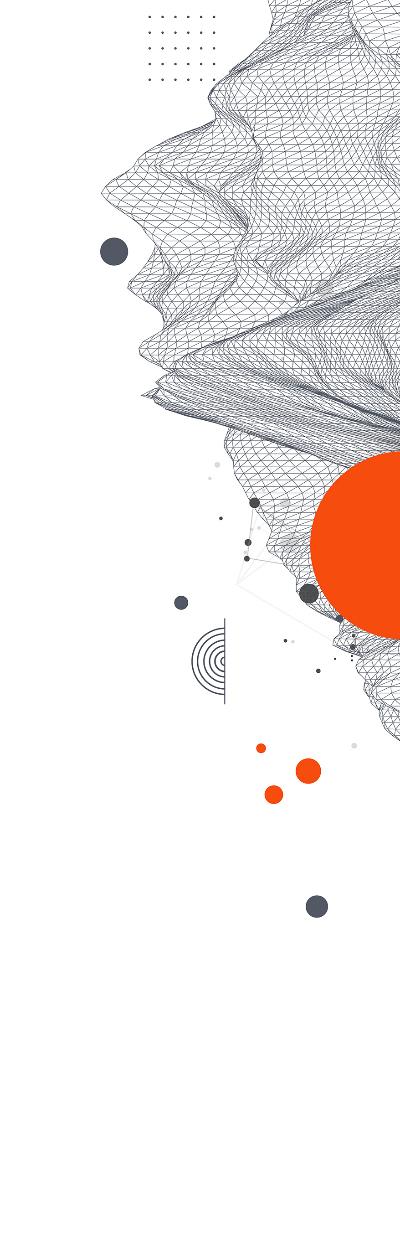 Stan faktyczny
Suzlon Wind Energy Portugal (dalej: Suzlon Portugal) jest portugalską Spółką zależną od Suzlon Wind Energy z siedzibą w Danii (dalej: Suzlon Denmark). Suzlon Denmark zawarła z indyjską spółką Suzlon Energy Inde (dalej: Suzlon Inde) umowę w sprawie warunków sprzedaży turbin wiatrowych, w której uregulowała warunki dostaw pomiędzy Suzlon Inde jako dostawcą a Suzlon Denmark i jej spółkami zależnymi. Na mocy umowy dostawca udzielał gwarancji na wypadek wad fabrycznych wyprodukowanych towarów. Dostawca gwarantował zapłatę za części, naprawę i transport wadliwych części, przy czym koszty robocizny związane z ich wymianą ponosił nabywca.

Suzlon Inde dostarczyła do Suzlon Portugal turbiny wiatrowe, które okazały się wadliwe. Suzlon Portugal zgłosiła roszczenia z gwarancji. Następnie Suzlon Portugal i Suzlon  Indie zawarły odrębną umowę na świadczenie usług związanych z naprawą lub wymianą wadliwych elementów.
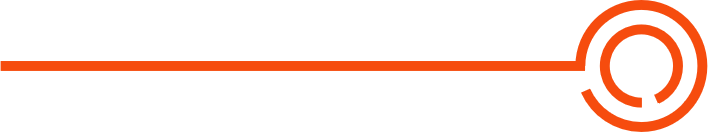 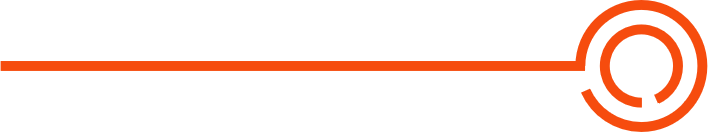 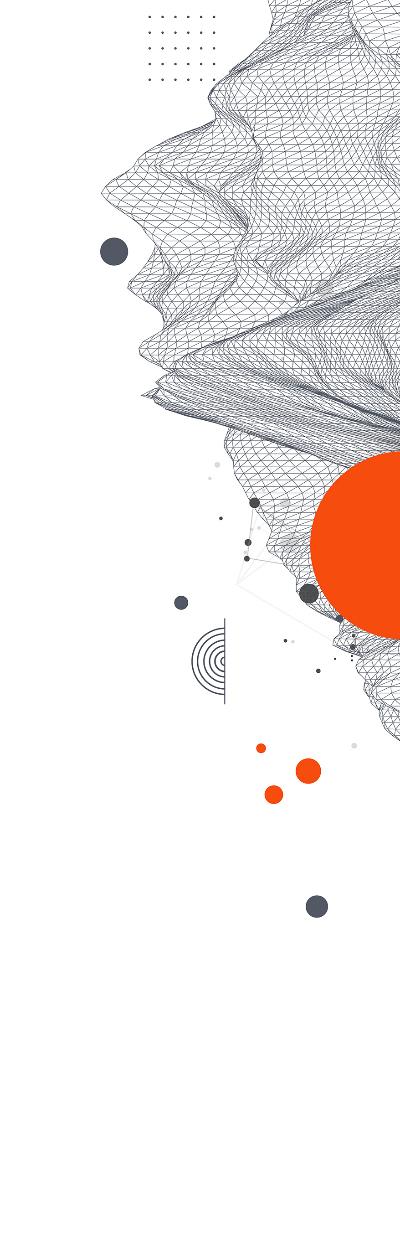 Stan faktyczny
Na mocy umowy Suzlon Inde zobowiązała się do udzielania wsparcia logistycznego i pomocy w naprawie lub wymianie wadliwych elementów. Suzlon Portugal miała udostępnić Suzlon Inde urządzenia naprawcze i świadczyć usługi związane ze składowaniem elementów i ich obsługą,  a także nabyć na rachunek Suzlon Inde wszystkie urządzenia i materiały niezbędne do naprawy i zorganizować transport wewnętrzny. 

W celu realizacji ww. zadań Suzlon Portugal korzystała m. in z pomocy podmiotów trzecich. Suzlon Portugal odliczyła VAT z faktur wystawionych przez podwykonawców. Z tytułu realizowanych zadań Suzlon Portugal wystawiła na rzecz Suzlon Inde 3 noty obciążeniowe. Przedmiotowe podejście zostało zakwestionowane przez portugalskie organy podatkowe, które uznały, że transakcje udokumentowane ww. notami obciążeniowymi stanowią świadczenie usług, które powinno zostać udokumentowane fakturą.
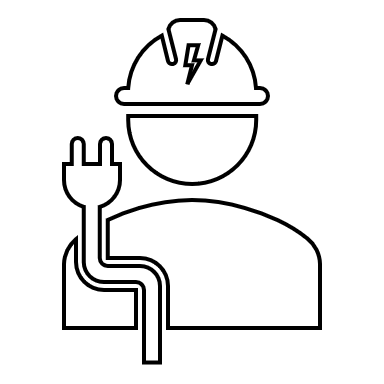 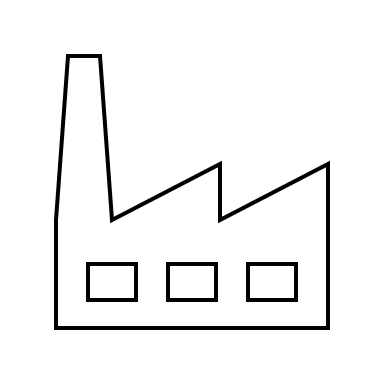 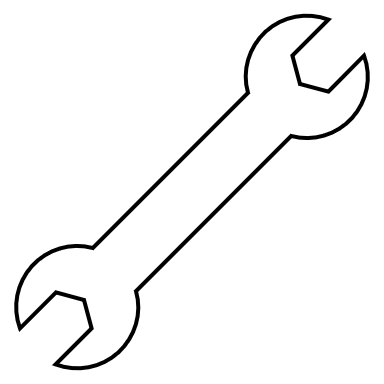 FV
NOTA
Suzlon Portugal
Suzlon Inde
Podwykonawcy
3
Stanowisko Suzlon Portugal
Argumenty:
Przerzucenie kwoty wydatków na Suzlon Inde nie ma na celu uzyskanie dochodu
Sporne kwoty stanowią zwrot kosztów poniesionych w imieniu Suzlon Inde
Brak odpłatnego świadczenia usług – zwykłe przepływy pieniężne nie generujące żadnej wartości dodanej
Pytanie prejudycjalne
Czy wykładnia, zgodnie z którą naprawy dokonane w trakcie tak zwanego okresu „gwarancji” powinny być uznawane za transakcje niepodlegające opodatkowaniu tylko wtedy, gdy są one dokonywane nieodpłatnie, i w zakresie, w jakim w sposób dorozumiany zostały one zawarte         w cenie sprzedaży towaru objętego gwarancją, w związku z czym usługi świadczone w okresie gwarancji (bez użycia lub przy użyciu materiałów) – pod warunkiem, że zostały zafakturowane – należy uznać za podlegające opodatkowaniu, ponieważ nie mogą one zostać uznane za usługi świadczone odpłatnie, jest zgodna z prawem Unii?
Czy wystawienie przez nabywcę noty obciążeniowej dostawcy części turbin wiatrowych w celu dokonania zwrotu kosztów poniesionych przez niego w trakcie okresu gwarancji związanych z wymianą części (nowy przywóz towarów przez dostawcę, które zostały opodatkowane VAT i w odniesieniu do których powstało prawo do odliczenia) oraz ich naprawą (za pomocą nabycia usług od osób trzecich z naliczeniem VAT) w ramach świadczenia na rzecz podmiotów trzecich usługi budowy farmy wiatrowej przez owego nabywcę (która należy do grupy zbywcy mającego siedzibę w państwie trzecim) należy zakwalifikować jako zwykłą transakcję leżącą u podstaw przerzucenia kosztów, zwolnioną z tego tytułu z VAT, czy raczej jako odpłatne świadczenie usług, które powinno prowadzić do opodatkowania?
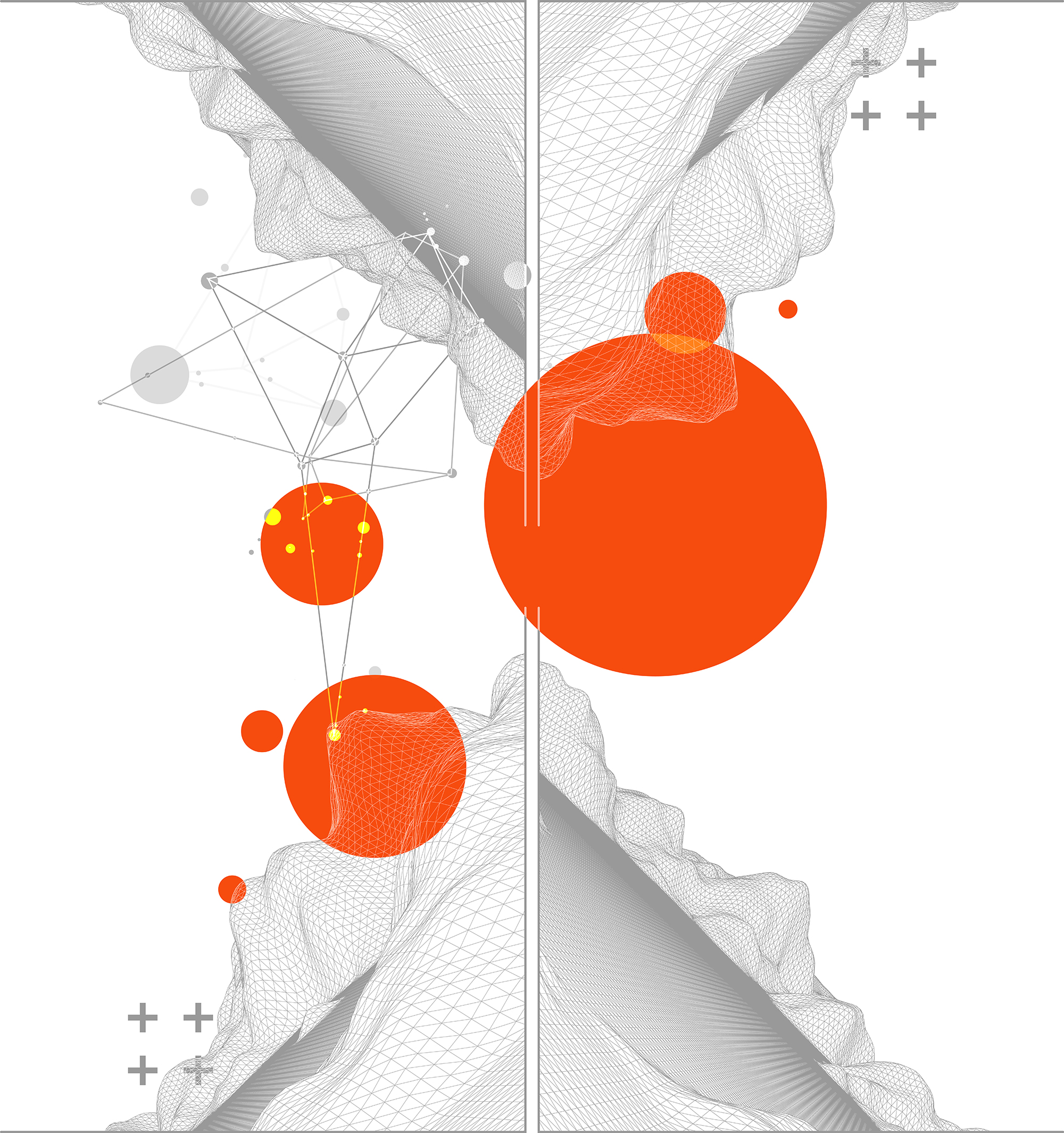 Stanowisko TSUE
46.  W tym względzie należy przypomnieć, że opodatkowanie VAT na podstawie art. 2 ust. 1 lit. c) dyrektywy 2006/112 zakłada, jak wynika z samego brzmienia tego przepisu, iż spełnionych zostało pięć kryteriów, a mianowicie, że dana transakcja stanowi świadczenie usług, że jest ona odpłatna, że ma ona miejsce na terytorium państwa członkowskiego, że jest ona dokonywana przez podatnika i że działa on w takim charakterze.

Pięć warunków: 
Transakcja stanowi świadczenie usług – pkt 57-60 (istnieje usługodawca i usługobiorca)
Jest odpłatna – pkt 61-66 (istnieje umowa, wynagrodzenie odpowiada wystawionym notom, brak marży nie ma znaczenia)
Dokonana na terytorium kraju
Dokonana przez podatnika – pkt 47 (jest zarejestrowany) 
Podatnik działa w takim charakterze (konto przejściowe – art. 79 akapit pierwszy lit. c) – pkt 48-56 (usługi są świadczone przez S Portugal na rzecz Suzlon Inde, faktury wystawione na Suzlon Portugal=brak konta przejściowego, działanie w imieniu i na rzecz)
6
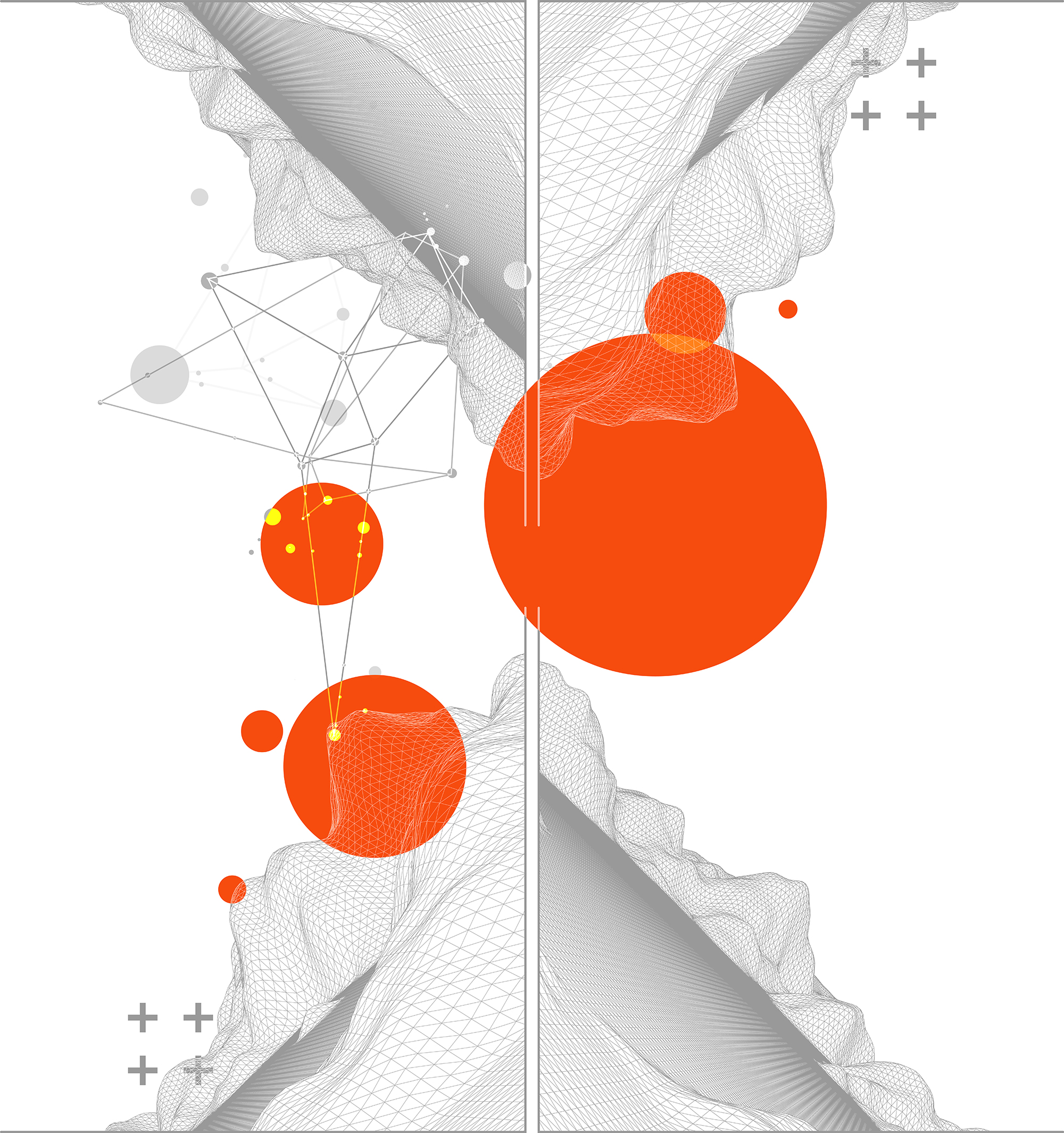 Stanowisko TSUE
59. W tym względzie z akt sprawy, którymi dysponuje Trybunał, wynika, że umowa z 2008 r., zatytułowana „umowa o świadczenie usług”, oraz sporne noty obciążeniowe, odnoszące się do sprawozdań dotyczących niezgodności i przywrócenia do stanu użytkowania urządzeń, świadczą o tym, że spółka Suzlon Wind Energy Portugal wydaje się usługodawcą, którego klientem jest Suzlon Energy Inde.
60. Należy dodać, że transakcje takie jak będące przedmiotem postępowania głównego nie mogą być równoznaczne z odesłaniem wadliwych materiałów dostawcy do naprawy lub wymiany, ponieważ w niniejszej sprawie to nabywca odnośnych towarów został zobowiązany przez dostawcę do wykonania pewnej liczby usług mających na celu skorzystanie z gwarancji owego dostawcy.
7
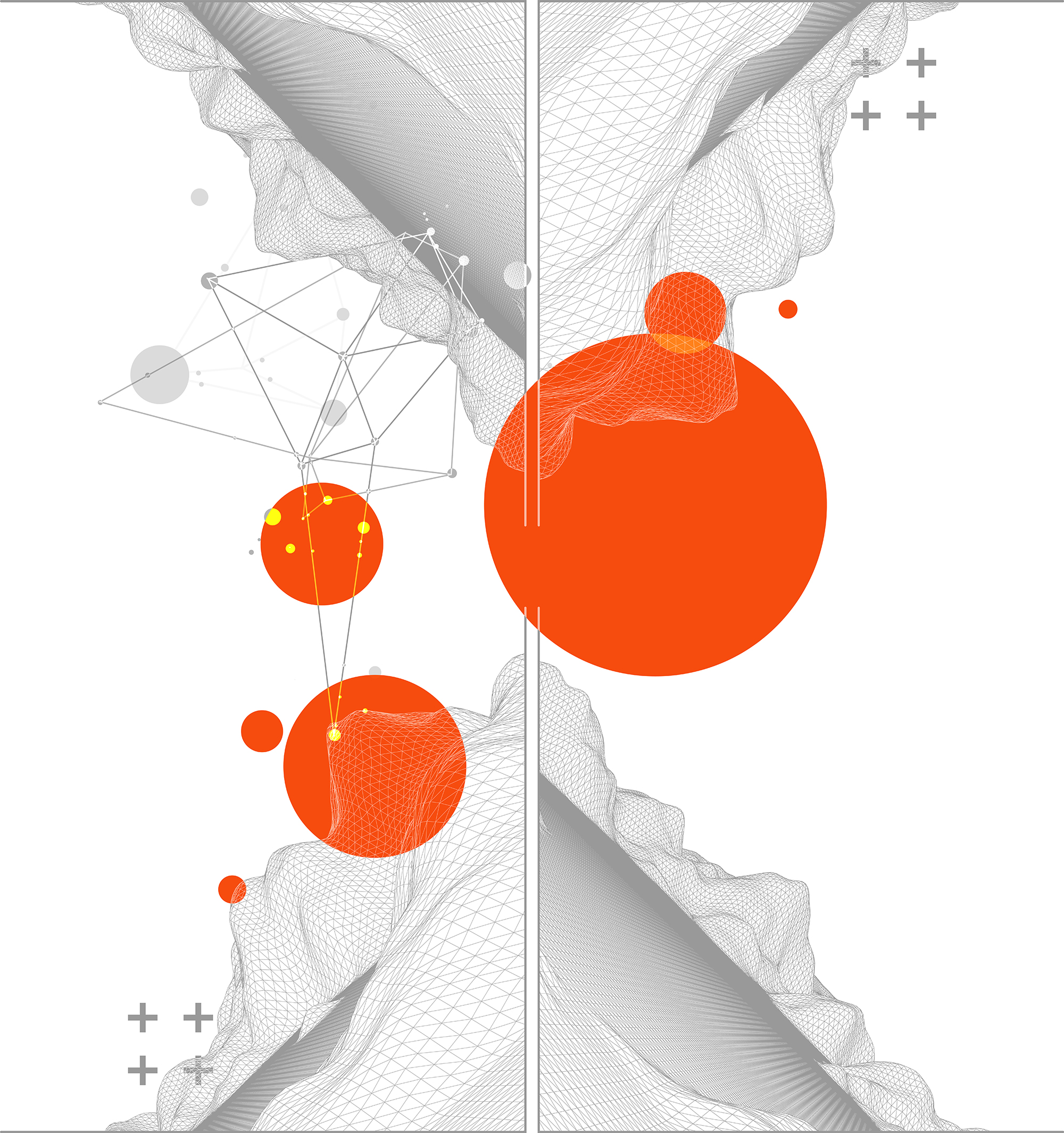 Stanowisko TSUE
63. Bez uszczerbku dla oceny tych poszczególnych elementów przez sąd odsyłający można wskazać, że po zapoznaniu się z wnioskiem o wydanie orzeczenia w trybie prejudycjalnym, po pierwsze, stosunek prawny leżący u podstaw spornych not obciążeniowych stanowi umowa z 2008 r., po drugie, wynagrodzenie usługodawcy wydaje się odpowiadać tym notom obciążeniowym, a po trzecie, usługi świadczone przez Suzlon Wind Energy Portugal na rzecz Suzlon Energy Inde, a mianowicie w szczególności pomoc w zakresie naprawy lub wymiany wadliwych łopat, są objęte definicją „wyodrębnionej usługi świadczonej na rzecz usługobiorcy”.
64. Następnie okoliczność, że świadczenie wzajemne za to świadczenie usług przybrało formę not obciążeniowych, nie stanowi przeszkody dla uznania owego świadczenia wzajemnego za wynagrodzenie w rozumieniu art. 2 ust. 1 lit. c) dyrektywy 2006/112. Trybunał miał już bowiem okazję przypomnieć, że do celów ustalenia odpłatnego charakteru świadczenia usług nie ma znaczenia fakt, że takie wynagrodzenie nie przybiera formy zapłaty lub zapłaty szczególnych opłat (wyrok z dnia 22 października 2015 r., Hedqvist, C‑264/14, EU:C:2015:718, pkt 29 i przytoczone tam orzecznictwo).
8
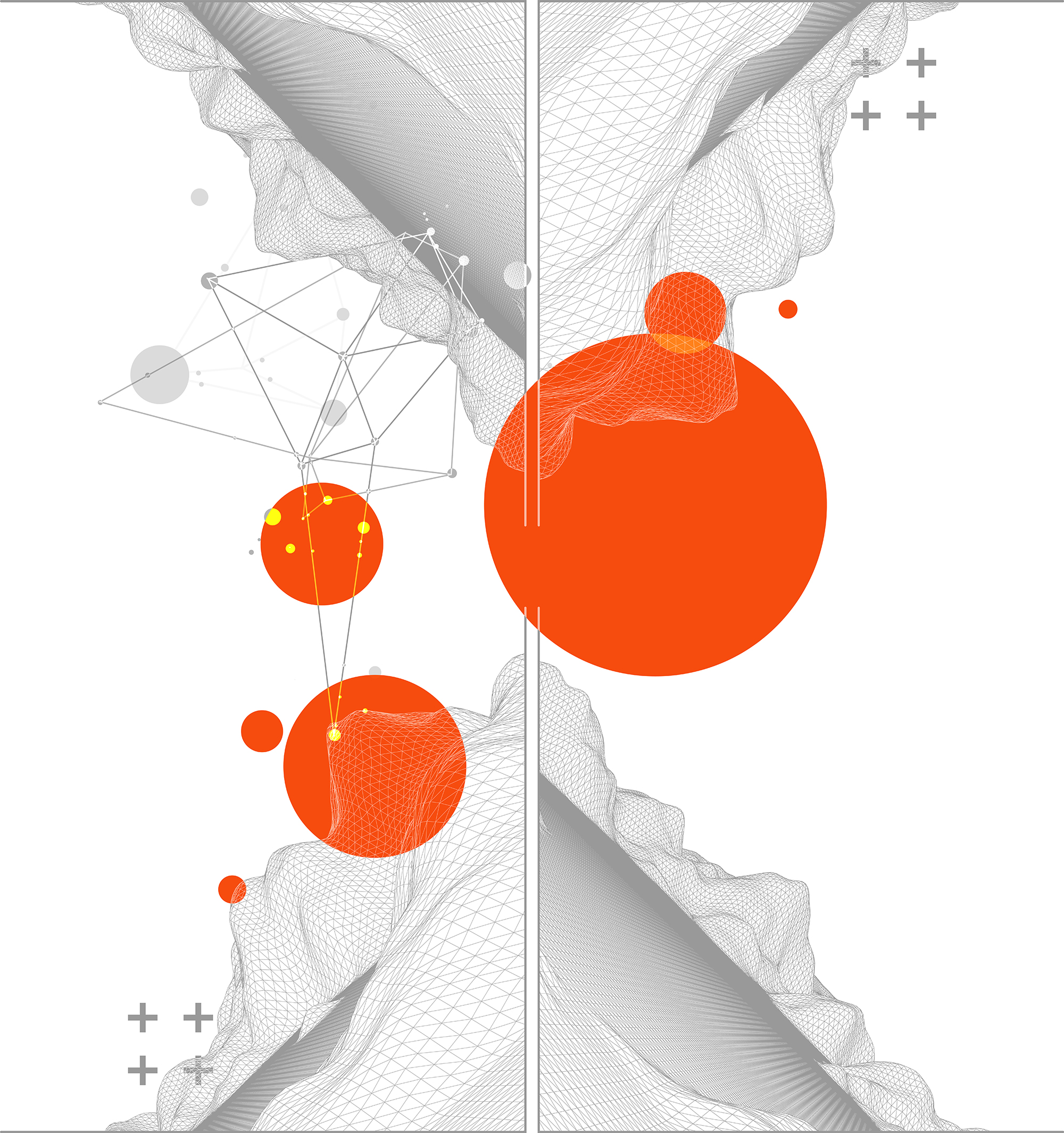 Stanowisko TSUE
65. Wreszcie, co się tyczy okoliczności – przy założeniu, że zostanie ona wykazana – że spółka Suzlon Wind Energy Portugal przerzuciła koszt wymiany lub naprawy wadliwych łopat, bez marży lub dodatkowych opłat, należy przypomnieć, iż okoliczność, że transakcja gospodarcza została dokonana po cenie niższej lub wyższej od kosztu produkcji, nie ma znaczenia dla kwalifikacji „odpłatnej transakcji”, gdyż to ostatnie pojęcie wymaga wyłącznie istnienia bezpośredniego związku pomiędzy dostawą towarów lub świadczeniem usług a zapłatą rzeczywiście otrzymaną przez podatnika (wyrok z 12 maja 2016 r., Gemeente Borsele i Staatssecretaris van Financiën, C‑520/14, EU:C:2016:334, pkt 26).
66. Z powyższego wynika, że transakcje takie jak te opisane przez sąd odsyłający spełniają kryteria odpłatnego świadczenia usług określone w art. 2 ust. 1 lit. c) dyrektywy 2006/112.
9
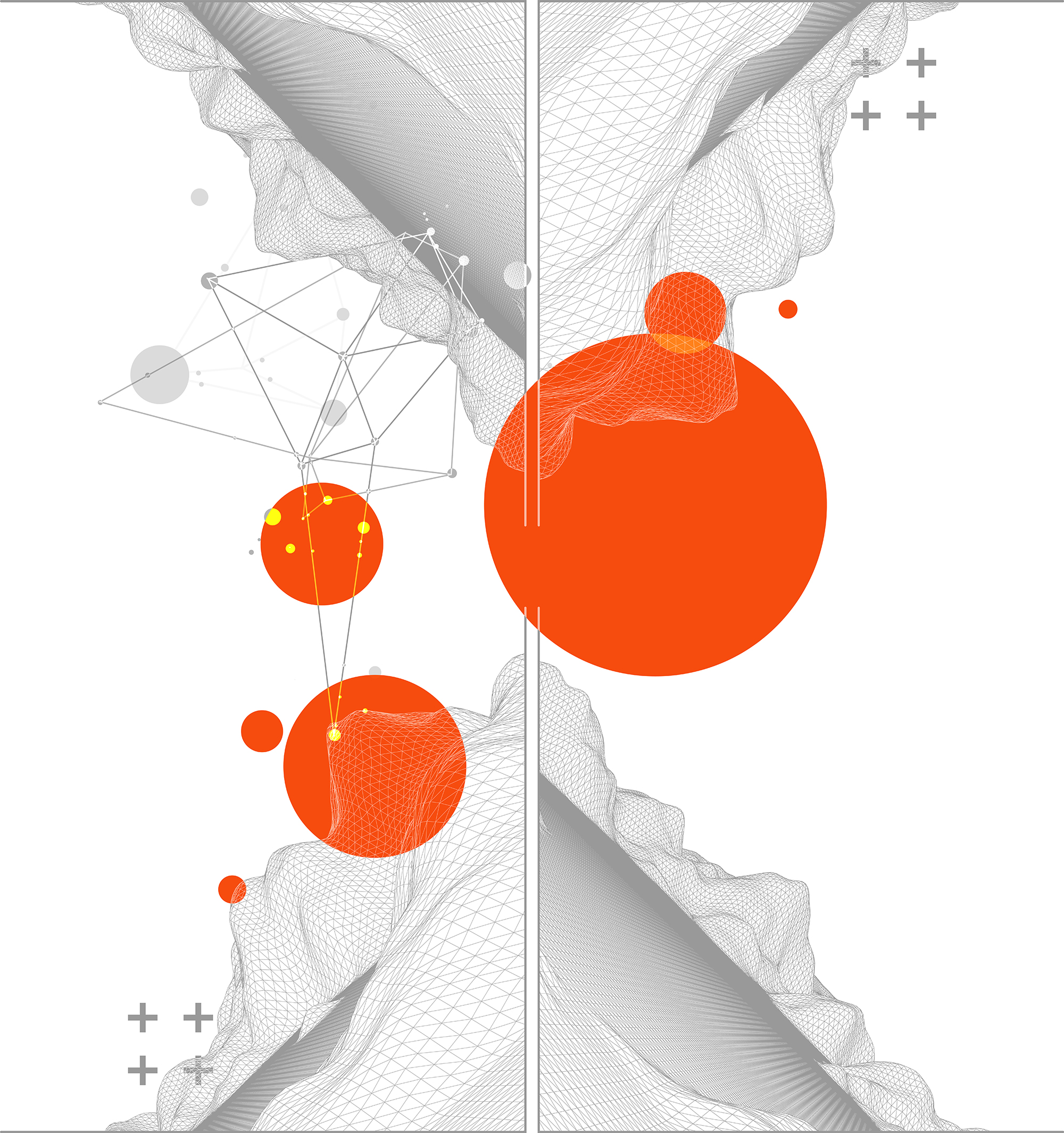 Stanowisko TSUE
67. Należy dodać, że istnienie gwarancji udzielonej na dostarczone towary miałoby znaczenie dla kwalifikacji odpłatnego świadczenia usług tylko wtedy, gdyby miało ono wpływ na jedno z kryteriów wymienionych           w tym przepisie. Tak byłoby na przykład w przypadku, gdyby usługodawca działał         w imieniu i na rzecz podmiotu trzeciego, ograniczając się do przeniesienia kwot związanych z nabytymi towarami oraz wymianą odnośnych urządzeń lub ich naprawą na konto przejściowe w rozumieniu art. 79 akapit pierwszy lit. c) dyrektywy 2006/112, nie odliczając naliczonego VAT i podając na zamówieniach i fakturach nazwę spółki, na rzecz której owe towary zostały nabyte,            a prace naprawcze wykonane.
68. W każdym wypadku sytuacja, w której sprawozdania dotyczące niezgodności towarów objętych gwarancją były sporządzane przez kilka miesięcy i w której nastąpiło przywrócenie do stanu użytkowania owych towarów, różni się od sytuacji, w której wadliwe towary objęte gwarancją zostały po prostu wymienione.
10
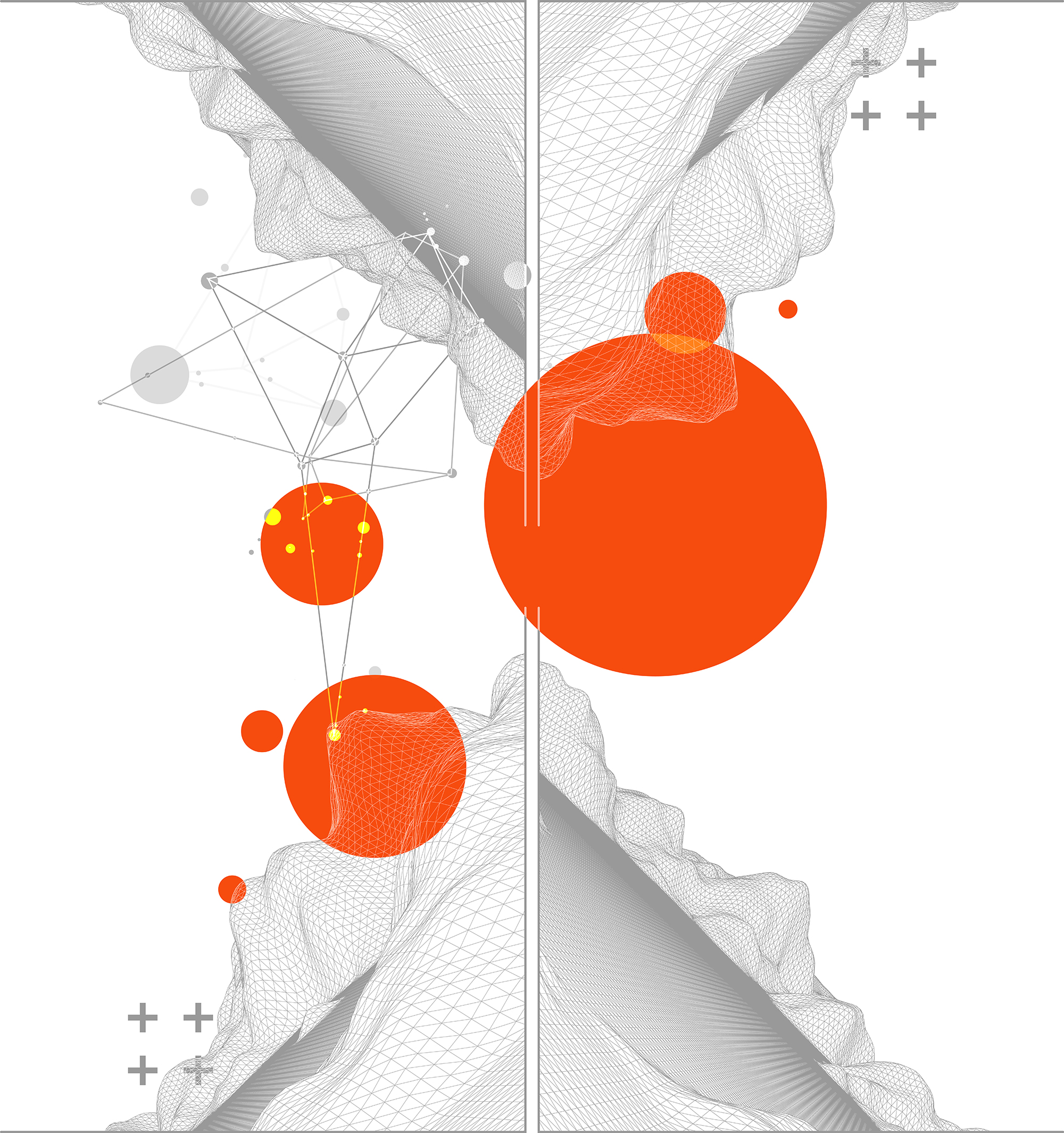 Stanowisko TSUE
Artykuł 2 ust. 1 lit. c) dyrektywy Rady 2006/112/WE z dnia 28 listopada 2006 r. w sprawie wspólnego systemu podatku od wartości dodanej należy interpretować w ten sposób, że transakcje, które wpisują się w ramy umowne identyfikujące dostawcę usług, nabywcę tych usług oraz charakter odnośnych usług, należycie zaksięgowane przez podatnika, które zostały opatrzone tytułem potwierdzającym ich charakter jako usług i które doprowadziły do otrzymania przez usługodawcę wynagrodzenia stanowiącego rzeczywiste odzwierciedlenie wartości owych usług w formie not obciążeniowych, stanowią odpłatne świadczenie usług w rozumieniu tego przepisu, niezależnie od ewentualnego braku zysku po stronie podatnika z jednej strony oraz istnienia gwarancji udzielonej na towary będące przedmiotem tych usług z drugiej strony.
11
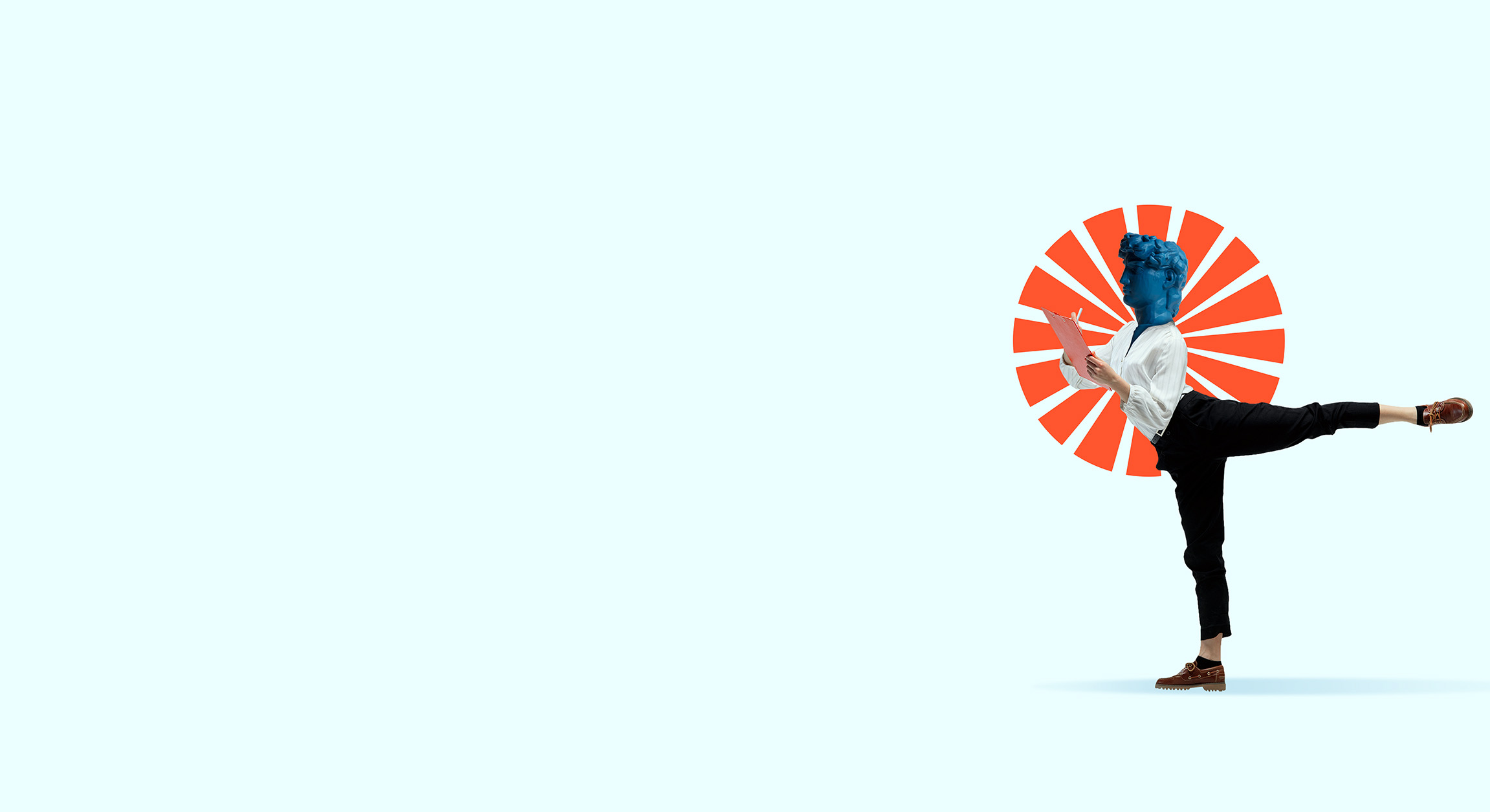 Dziękuję za uwagę!
Crido Taxand Spółka Akcyjna
ul. Towarowa 28
00-839 Warszawa  

T: +48 22 324 59 00
E: crido@crido.pl
crido.pl